The Atlantic Slave Trade
Below decks on an illegal slave ship seized by a British antislavery patrol in 1846.
The Atlantic Slave Trade
Main Idea
Between the 1500s and the 1800s millions of Africans were captured, shipped across the Atlantic Ocean, and sold as slaves in the Americas.
Beginnings
Native Americans
African Slaves
Shortage of labor in Americas led to beginning of Atlantic slave trade
European planters needed workers on sugar, tobacco plantations
Planters first used Native Americans; European diseases killed millions 
1600s, used indentured servants
Expensive to support workers
Millions forcibly taken to Americas
Most from coast of West Africa
Some exchanged for firearms, goods
Others kidnapped on raids by traders
Origins of the Slave Trade
Slavery has existed in many parts of the world
People forced into slavery came from different walks of life
Farmers, merchants, priests, soldiers, or musicians; fathers and mothers, sons and daughters.
Slave Trade Destinations
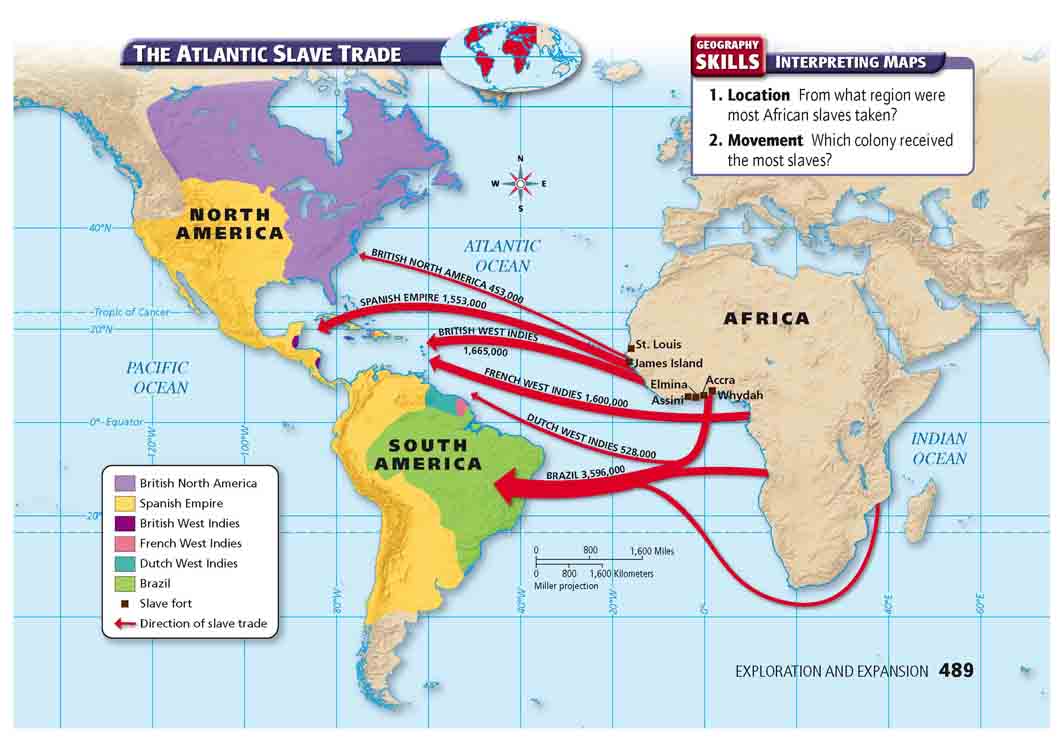 Slave Trade Destinations
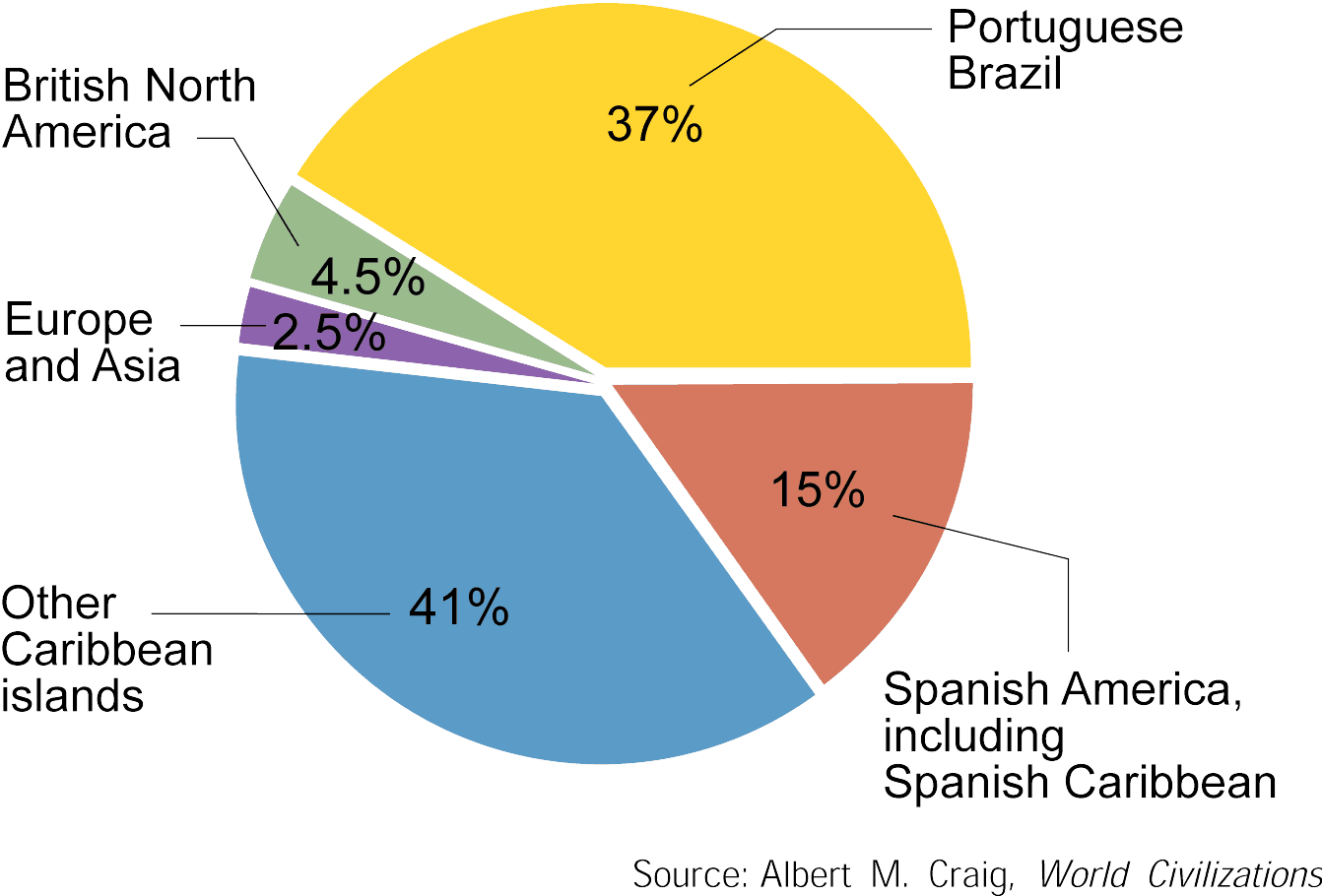 Trade Network
Captured Africans became part of a network called the triangular trade: 
First leg of triangle - ships carried European goods to Africa to be exchanged for slaves.
Second leg - Middle Passage - Africans were brought to the Americas to be sold. 
Third leg - American products were carried to Europe.
Some slave traders from Americas sailed directly to Africa, not following triangular route
Triangular Trade
Middle Passage
Middle Passage, terrifying ordeal

Captive Africans chained together, forced into dark, cramped quarters below ship’s decks

Could neither sit nor stand

Journey lasted three to six weeks. Ten to twenty percent did not survive
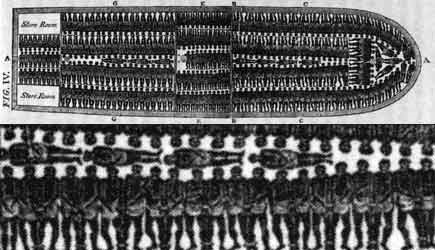 Horrific Conditions
Olaudah Equiano wrote about conditions on slave ship:

“The stench of the hold…was so intolerably loathsome, that it was dangerous to remain there for any time…

“The shrieks of the women, and the groans of the dying, rendered the whole scene of horror almost inconceivable.”
Middle Passage
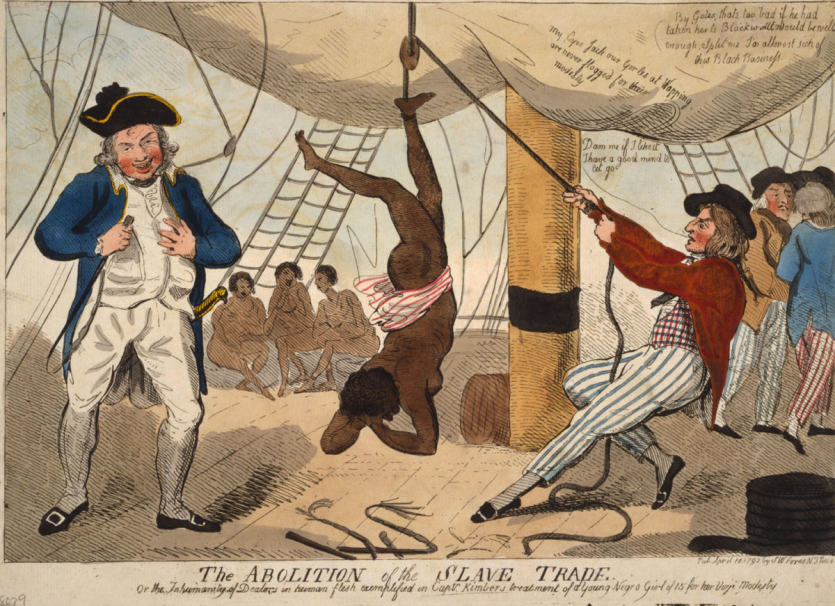 https://www.youtube.com/watch?v=uBpmRVCc7xc
Summarize
What was the Middle Passage of the slave trade like?

Analyze
Why were some people willing to treat others in this way?

Respond
What is your reaction to this clip?
Jobs
Most slaves worked on plantations
Others worked in mines, in towns, in the countryside
Skilled craft workers—carpenters, metalworkers, coopers—continued crafts in Americas
Women given domestic duties
Slavery in the Colonies
Slave traders carried captive Africans throughout the Americas
Spanish—Caribbean sugar plantations; Portuguese—Brazil; English—West Indies but also to colonies in North America. 
England dominated the slave trade by end of 1600s
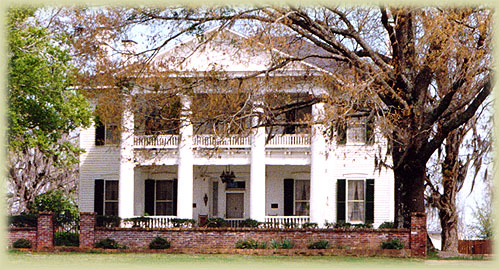 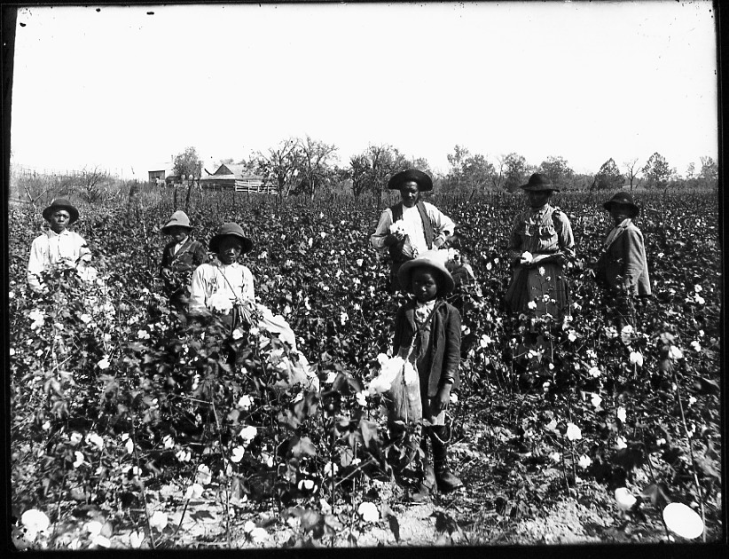 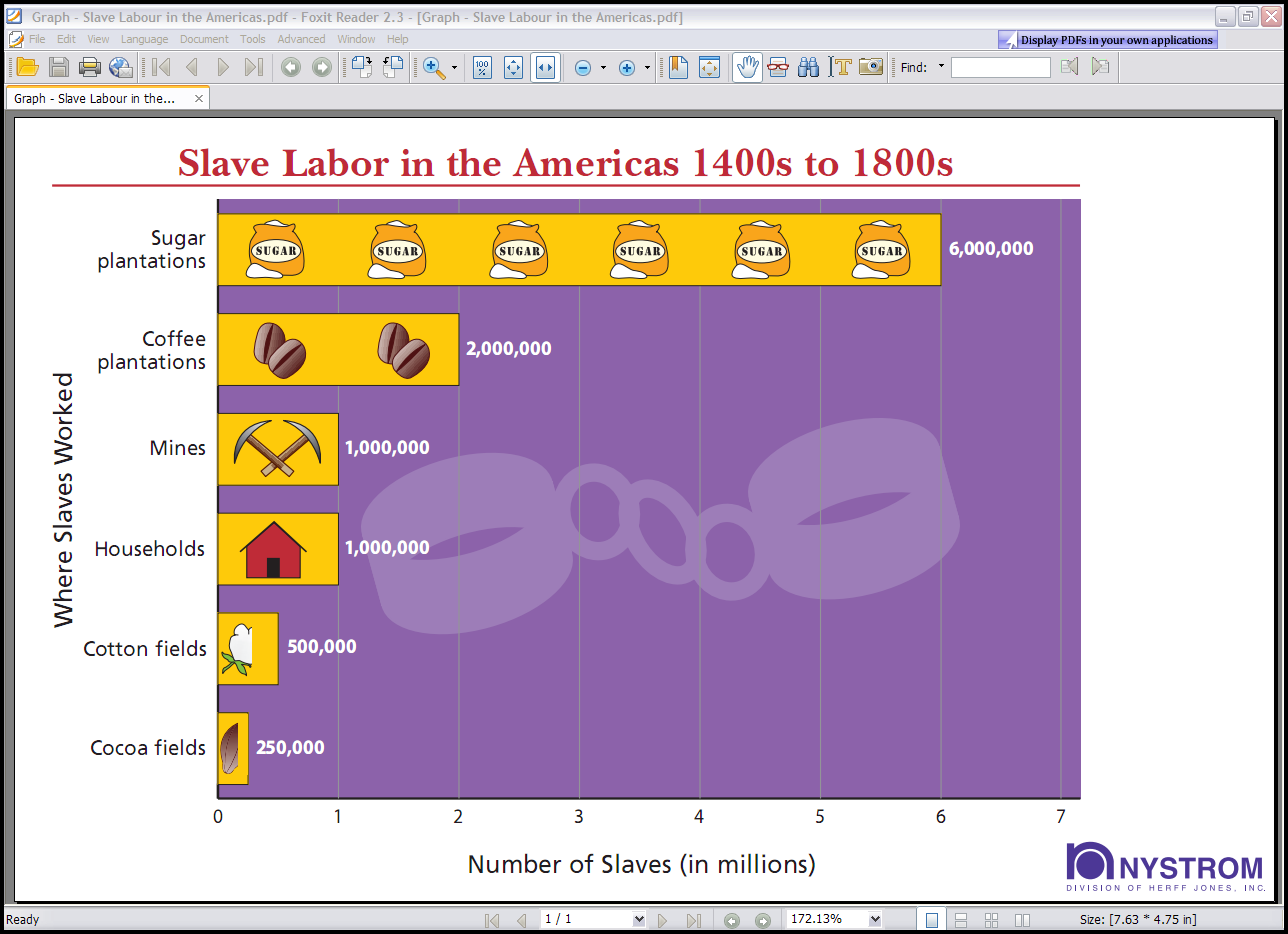 Living Conditions
Slaves had to meet own basic needs at end of workday
Cooking, mending, tending the sick fitted in around work for slaveholder
Living conditions harsh
Physical, degrading punishment inflicted for minor offenses
Slavery in the Colonies
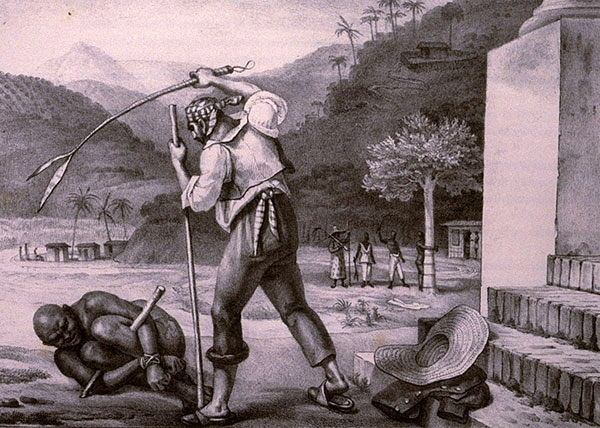 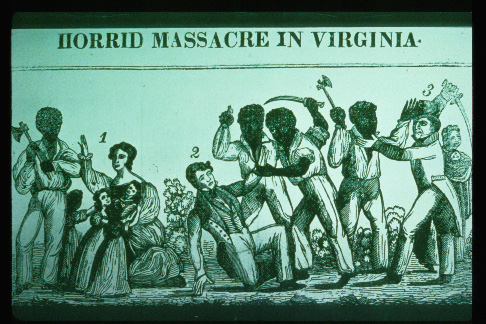 Many slaveholders lived in constant fear of rebellion by angry slaves who could no longer take harsh treatment they faced on plantations.
Property
Laws in Americas considered enslaved Africans to be property
Slaves had no rights, freedoms
Slaveholders controlled most conditions under which they lived
Often enslaved people endured brutal treatment, abuse
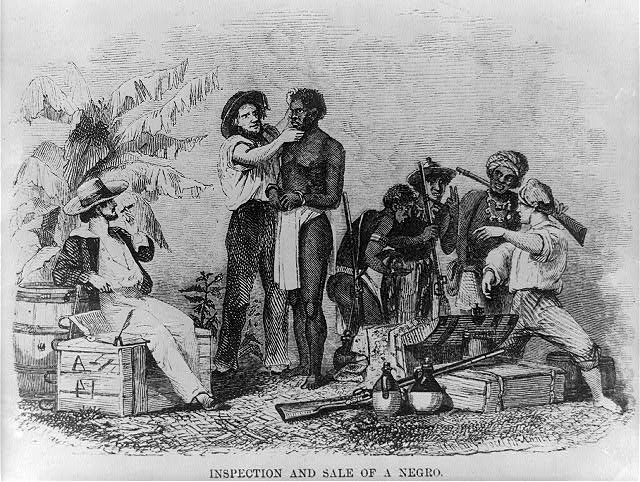 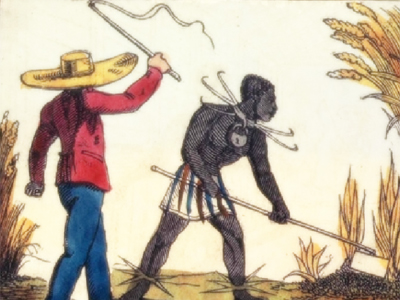 Resistance
Slaves coped with inhumane conditions many different ways
Some resisted by trying to keep cultural traditions alive
Others turned to religion for strength, hope
Some fought back by slowing work, destroying equipment, revolting
Some able to flee, establish communities of runaways:  maroons
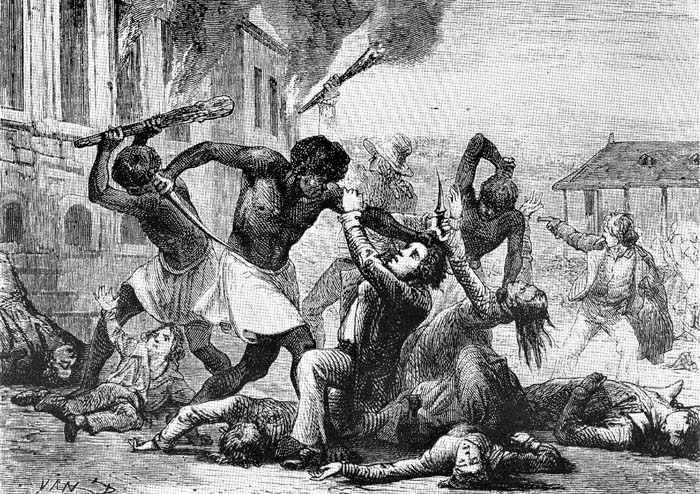 Effect:  Human Cost
Effect on Africa
Estimates of 15 to 20 million Africans shipped to Americas against their will
Millions more sent to Europe, Asia, Middle East
Human cost enormous
Countless died in transit
Millions deprived of freedom
Descendants doomed to lives of forced servitude
Effects profound in Africa
Slave raiders captured strongest young—future leaders of societies
Divided Africans one from another—some rulers waged wars to gain captives
Forced labor of millions of Africans did not enrich Africa
Effects of the Slave Trade
400 years of Atlantic slave trade
Devastated West African societies
Summarize
What effects did the Atlantic slave trade have in Africa?


Speculate
What effect would the Atlantic slave trade have had in the Americas?
Effect:  Economies
Forced labor of Africans did enrich other parts of world
Labor of African slaves built economies of many American colonies
Their knowledge of agriculture contributed to growth of rice industry in southern English colonies
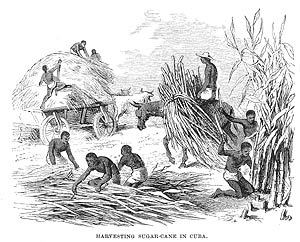 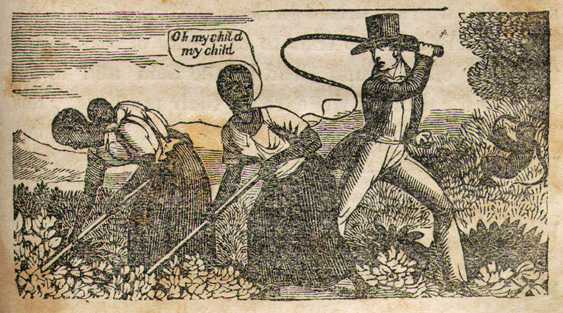 Political Effects
Introduction of firearms increases violence of pre-existing conflicts
More weapons meant rulers could get more slaves to sell
Some African kingdoms participated while others fought it
Example
Kingdom of Dahomey in West Africa
Used their army for annual slave raids
Gov’t used the slave trade for essential revenue
Chief business of the state until 19th century
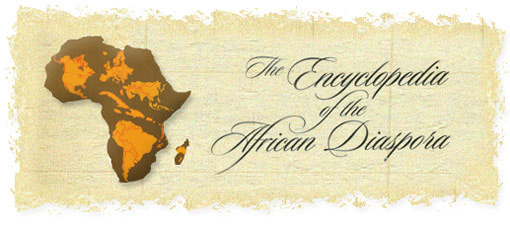 Effect:  Spread of Culture
As result of slave trade, people of African descent spread throughout Americas, Western Europe
Spread called the African Diaspora
Eventually led to spread of African culture—music, art, religion, food—throughout the Western World
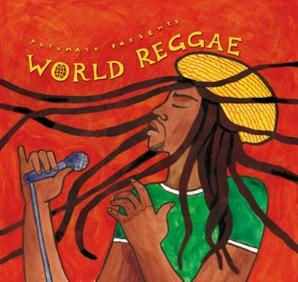 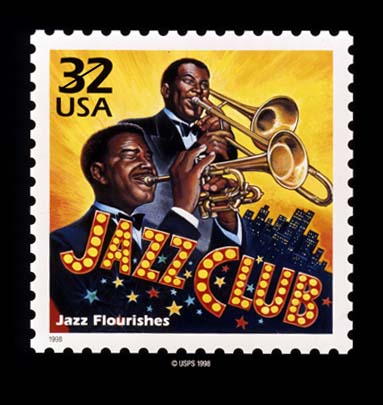 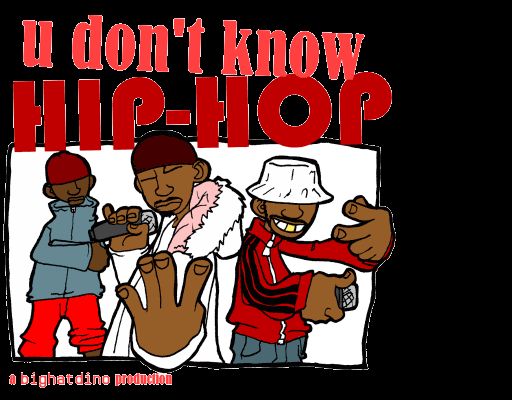 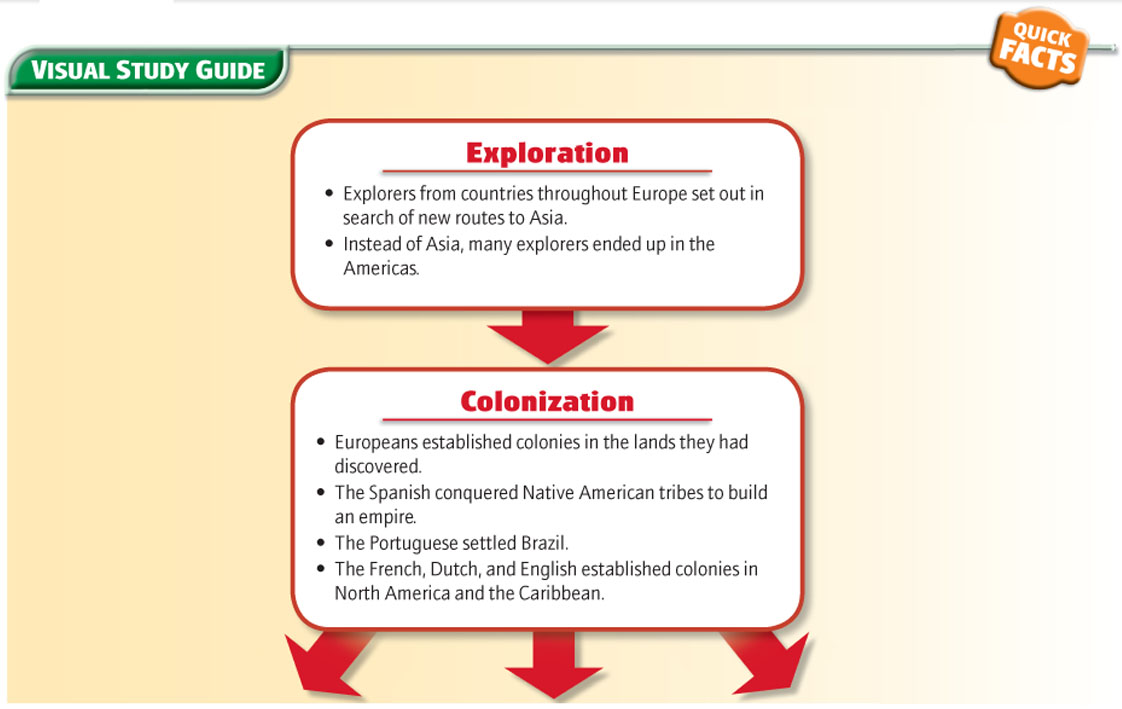 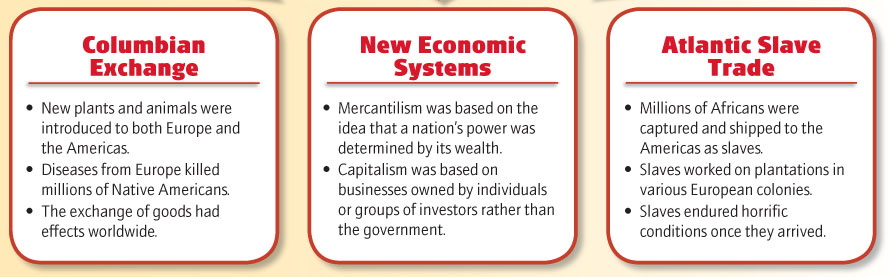